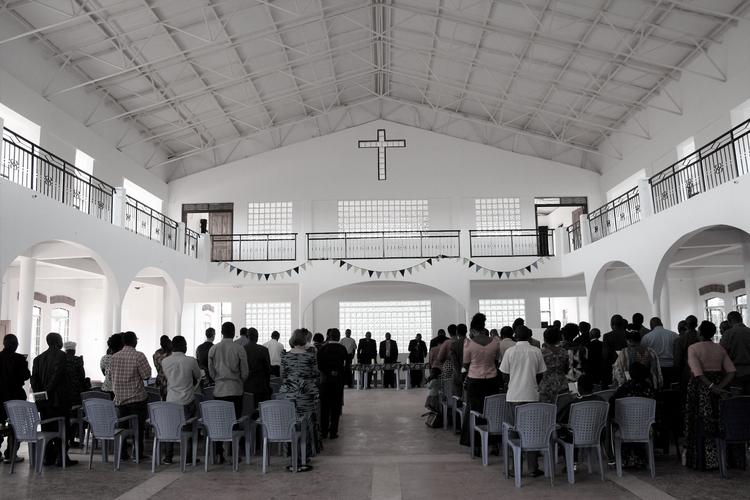 Sanga Sanga Pastors’ Conference
Presenter, Phil Morrison
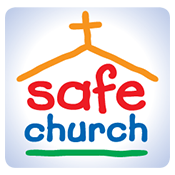 Child Safety in the Church: Session Two
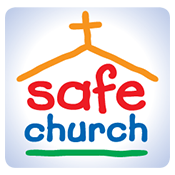 Creating a Safe Place for our Children
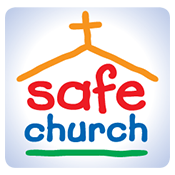 What does a safe place look like?
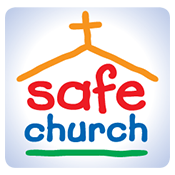 What would be the safest space for a child?
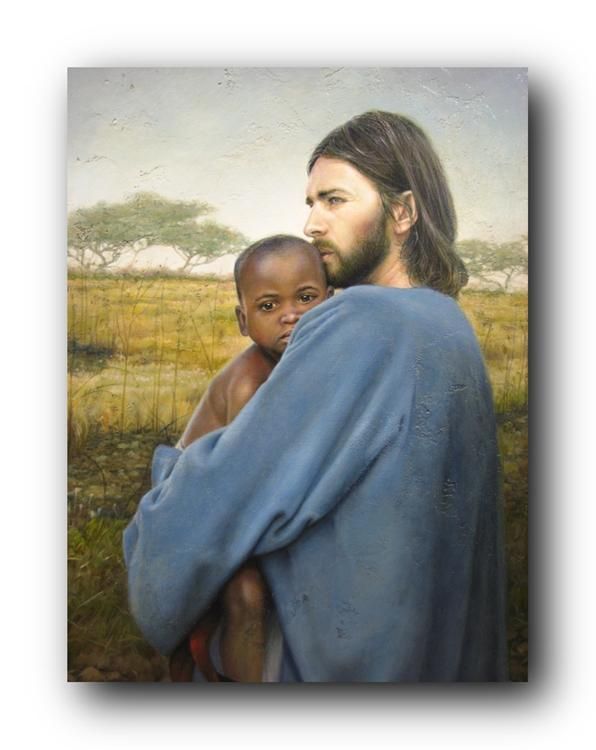 The lap of Jesus!
Look at 
Mark 10:13-16
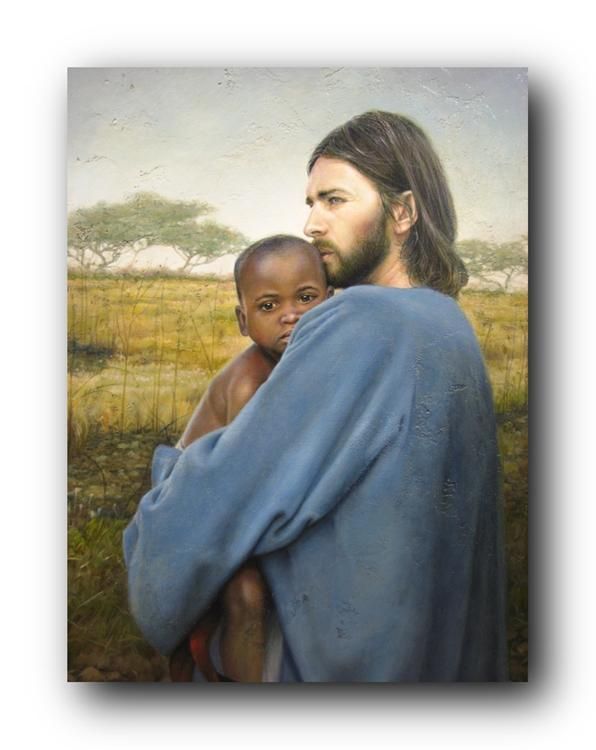 The lap of Jesus was safe because it was a place of protection.
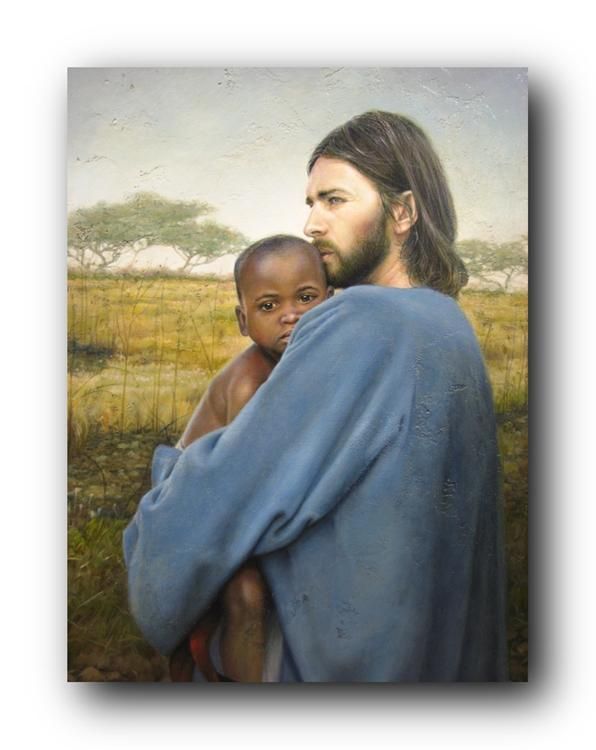 Have we made our churches, our congregations, and our schools places of protection from child abuse, for our children?
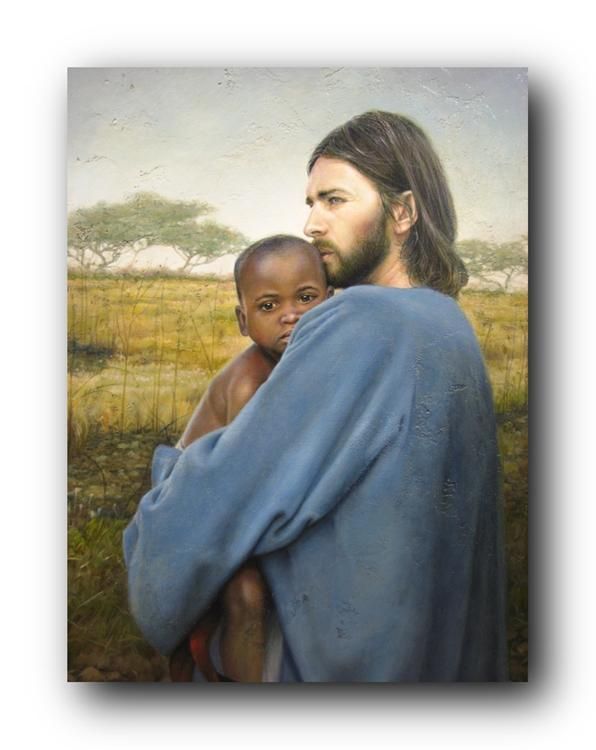 The lap of Jesus was safe because it was a place of acceptance.
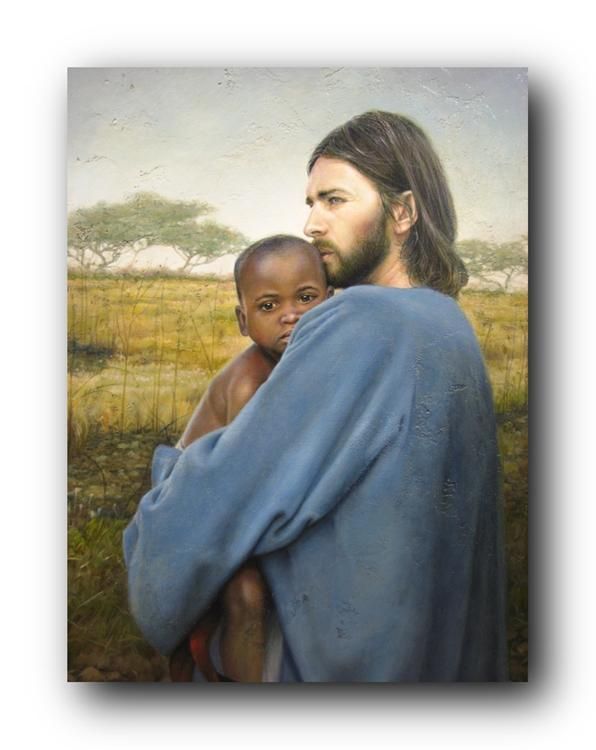 Are our churches welcoming and accepting of children?
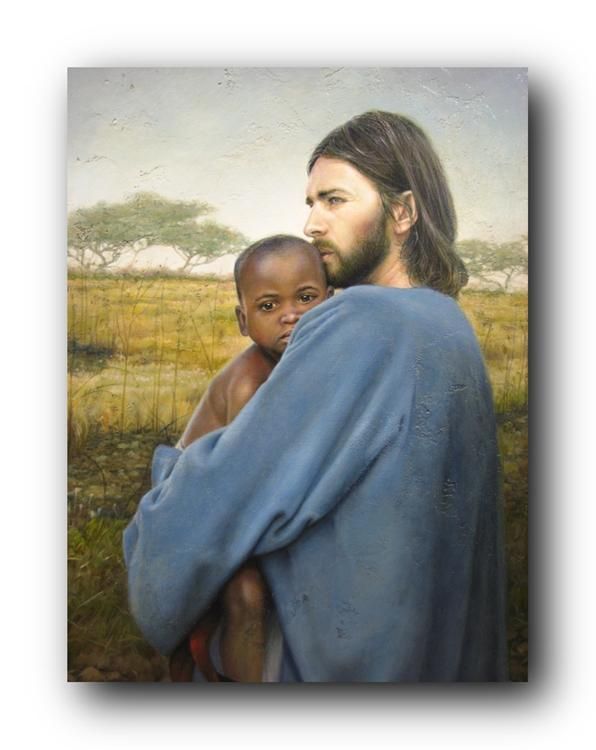 The lap of Jesus was safe because it was a place of affirmation.
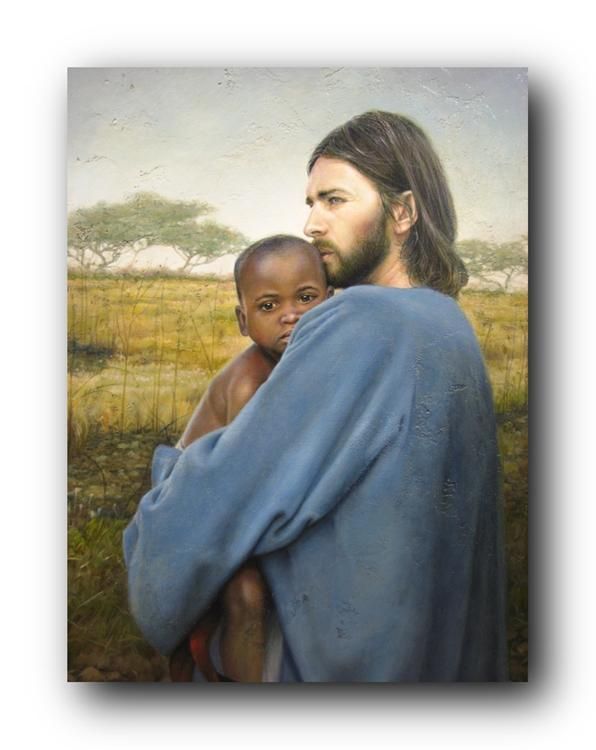 Are our churches and schools safe places that affirm the value and worth of our children?
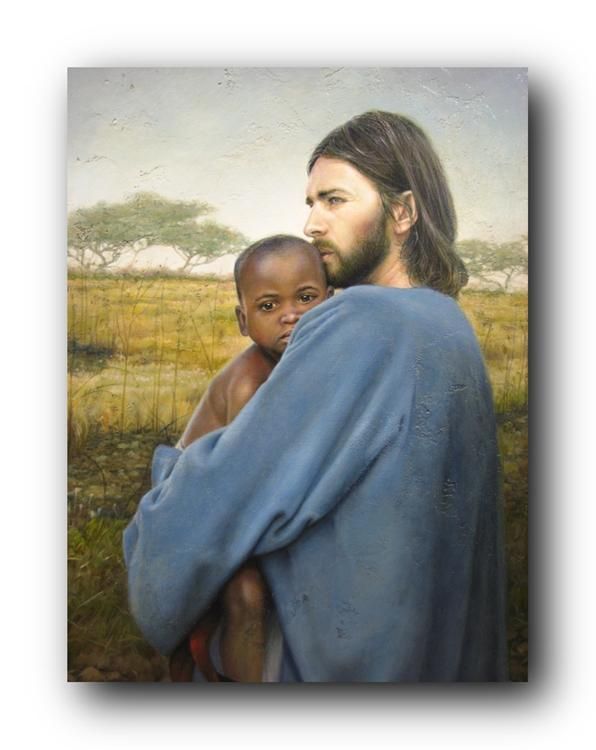 The lap of Jesus was safe because it was a place of blessing.
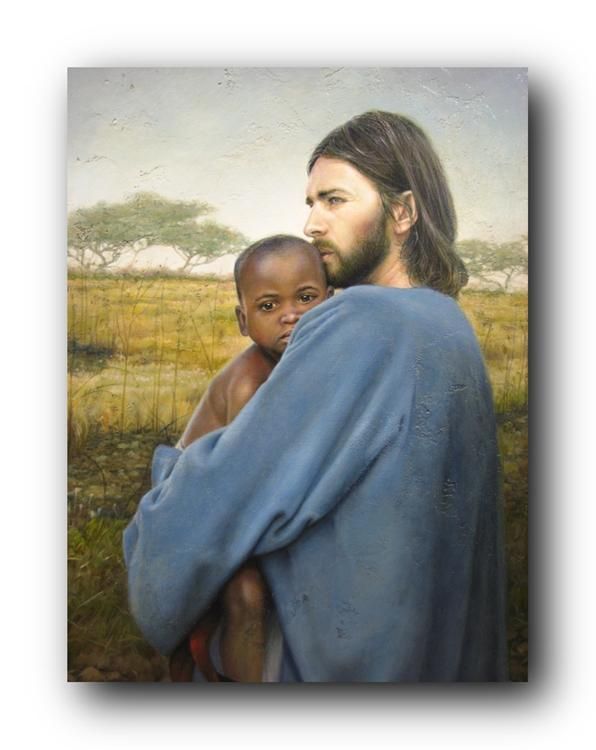 Are our churches safe places where children receive a blessing and are blessed by our intentional watch care for their protection?
Policies and Procedures
The Goal of Policies and Procedures
To implement Child Safety Prevention Principles:
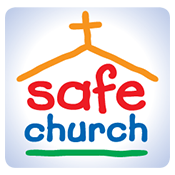 	   
Increase Accountability
  	
Decrease Isolation 
 
Balance of Power
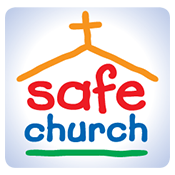 The Value of Policies and Procedures
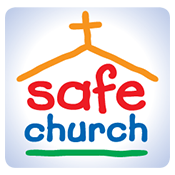 They are educational
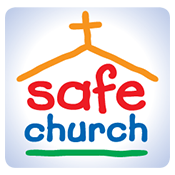 They are protective
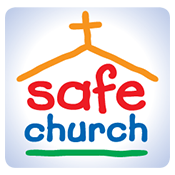 They give guidance
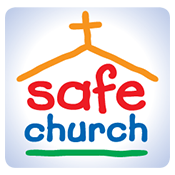 They may soon be required
The Republic of Kenya, “County Child Protection Systems Guideline” states:
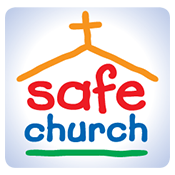 Organizations providing services to children shall prove their commitment to upholding child protection standards by developing child protection policies…
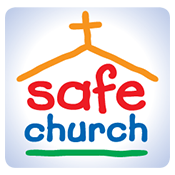 All staff, whether in direct or indirect contact with children… shall sign a statement of commitment to child protection as part of their employment contracts…
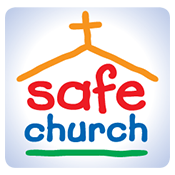 These shall include police officers, teachers, doctors and nurses, all other state and non-state actors (NGOs, CBOs, faith communities) coming into contact 
with children in the 
line of their duty.
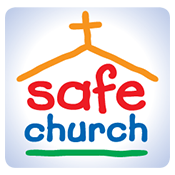 In Tanzania UNICEF is working to develop similar laws
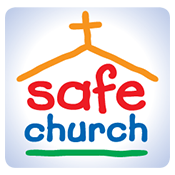 They are working closely with the government on 
“the development and implementation of a National Plan of Action to Prevent and Respond to Violence against Children, involving the police, justice system, health and social welfare services, HIV/AIDS sector, education and civil society…
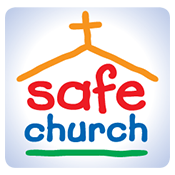 …This multisector plan reflects work that is ongoing to strengthen child protection systems and seeks to support and expand upon existing national efforts to prevent and respond to all forms of violence, abuse and exploitation against children.”
Child Protection, https://www.unicef.org/ tanzania/ChildProtection_factsheet.pdf
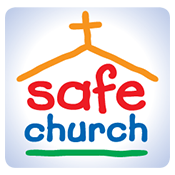 …This multisector plan reflects work that is ongoing to strengthen child protection systems and seeks to support and expand upon existing national efforts to prevent and respond to all forms of violence, abuse and exploitation against children.”
Child Protection, https://www.unicef.org/ tanzania/ChildProtection_factsheet.pdf
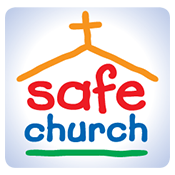 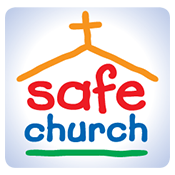 So for the safety of our children and compliance with the regulations that may be coming let us, in our denomination and in our local churches, put in place policies and procedures as soon as possible.
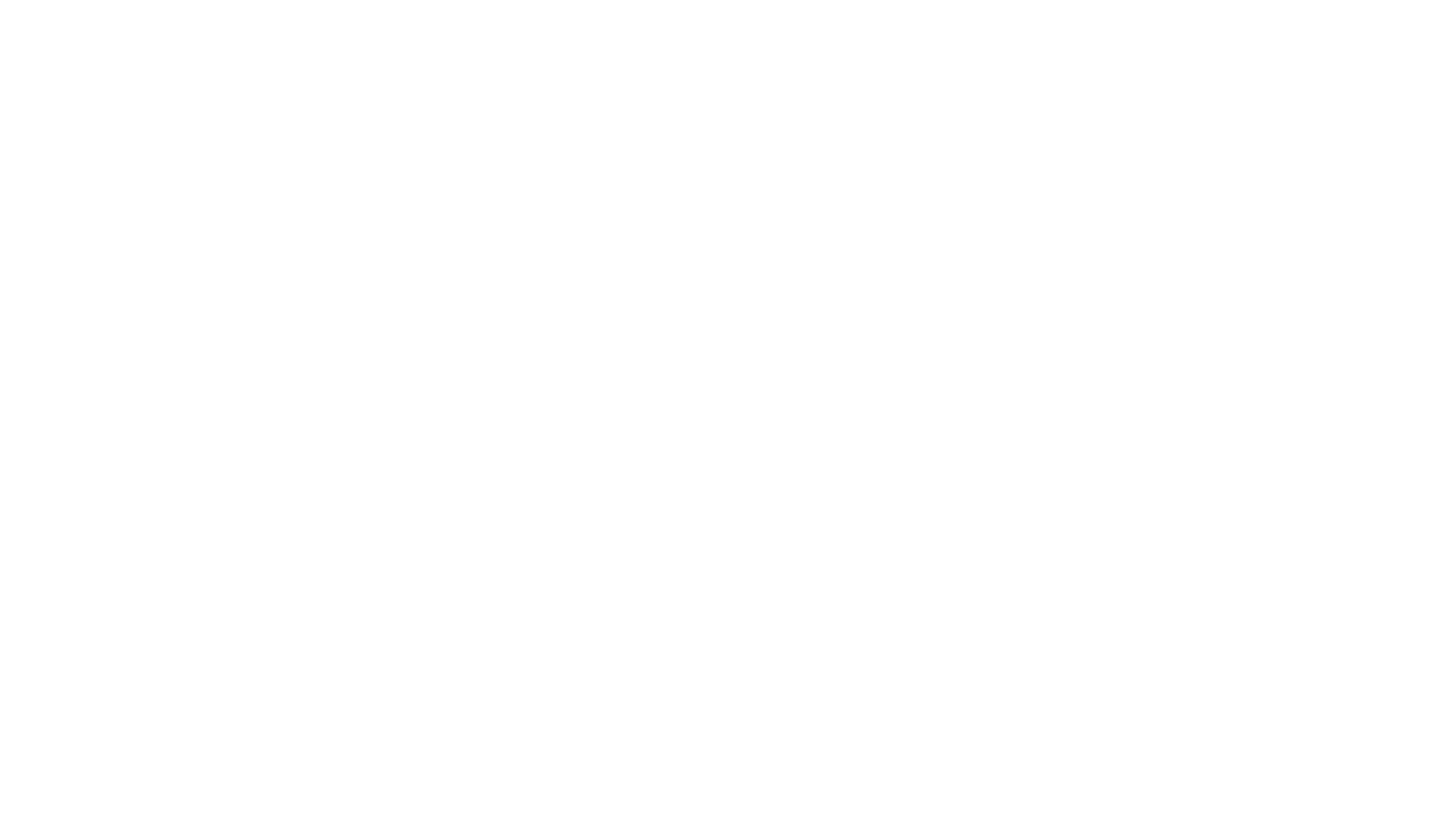 A Sample Policy
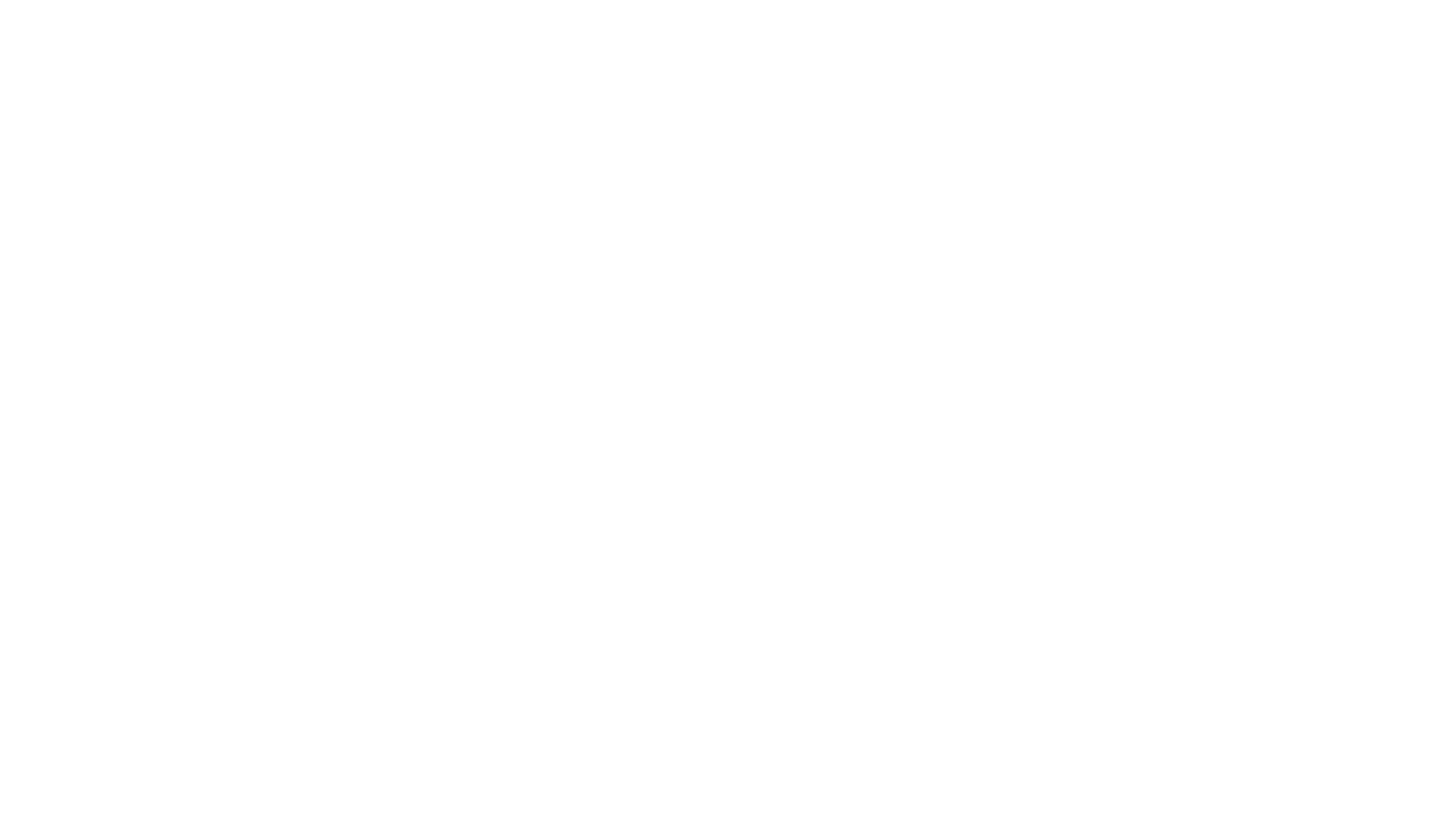 Definitions
According to WHO and Tanzanian Law: 18years and under.
“Child sexual abuse is the involvement of a child in sexual activity that he or she does not fully comprehend, is unable to give informed consent to, or for which the child is not developmentally prepared and cannot give consent, or that violates the laws or social taboos of society…
Definition of Child Sexual Abuse
Child sexual abuse is evidenced by this activity between a child and an adult or another child who by age or development is in a relationship of responsibility, trust or power, the activity being intended to gratify or satisfy the needs of the other person.
Definition of Child Sexual Abuse
This may include but is not limited to: the inducement or coercion of a child to engage in any unlawful sexual activity; the exploitative use of a child in prostitution or other unlawful sexual practices; the exploitative use of children in pornographic performance and materials.”
Definition of Child Sexual Abuse
World Health Organization, 2003, “Guidelines for medico-legal care for victims of sexual violence,” 

Accessed January 5, 2015. http://whqlibdoc.who.int/publications/2004/924154628x.pdf.
Definition of Child Sexual Abuse
The term “worker” would include anyone involved in a church ministry (Sunday School, Vacation Bible School, Church camps, etc.), a church sponsored school, in overnight activities involving minors, in counselling of minors, or in one-on-one mentoring of minors.
Definition of a Worker
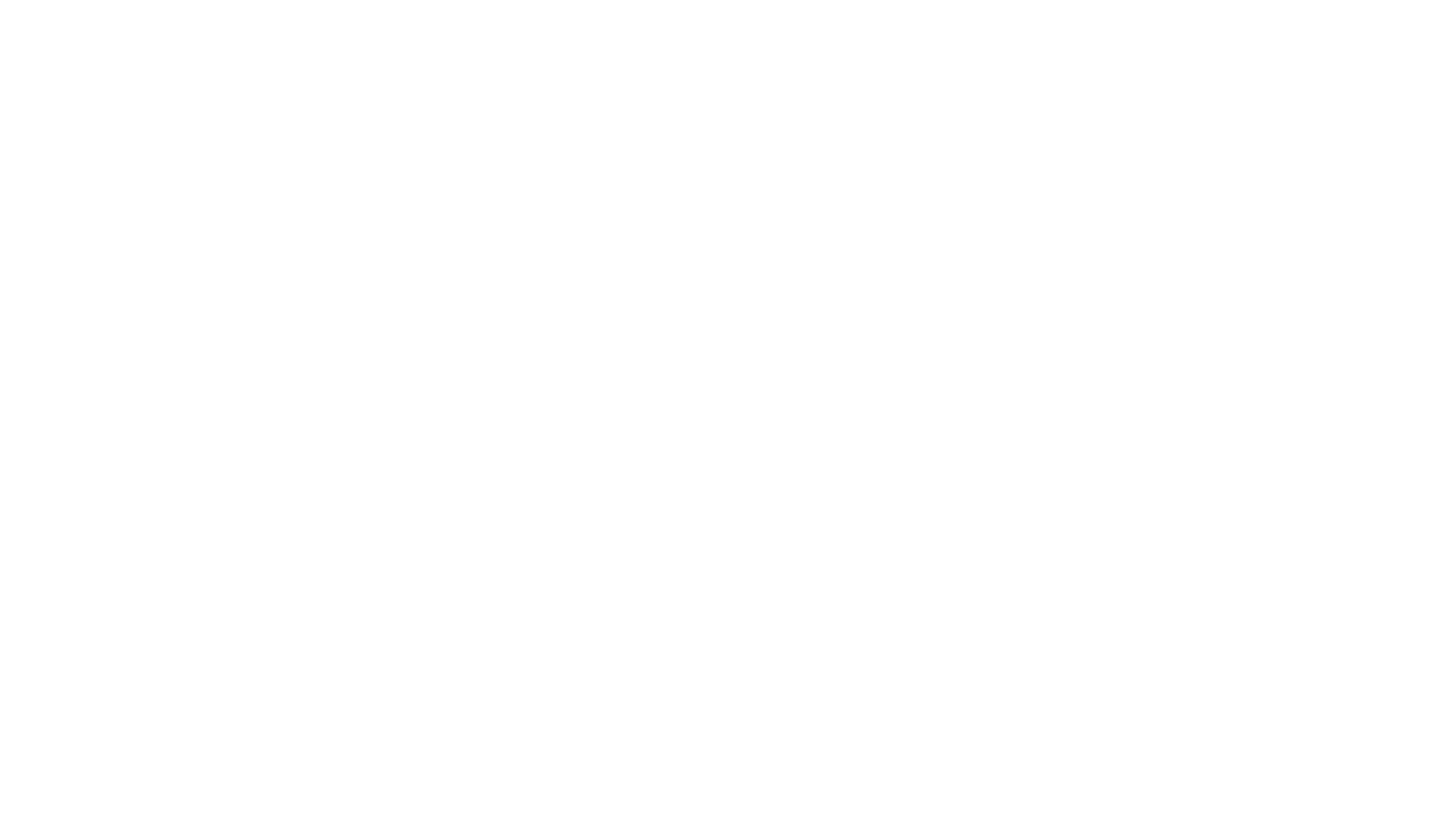 Workers:Requirements
Requirements for Teachers:
Must be a member as the local church defines it. 
Must be born again and evidencing Christian growth and maturity. 
Must regularly attend worship services and church events and not only be involved in the Children’s Ministry functions.
Requirements for Assistants:
A non-member, as the local church defines it, may be an assistant worker. 
Must be a person who is born again and evidencing Christian growth and maturity.
Must regularly attend worship services and church events and not only be involved in the Children’s Ministry functions.
Requirements for Workers:
Six Month Rule. No person will be considered for any ministry position involving contact with minors until she/he has been involved with the church for a minimum of six (6) months.
Requirements for Workers:
This is a time of pre-qualification which provides opportunity for interaction between our leadership and the applicant allowing for better evaluation and suitability of the applicant for working with children.
Age Requirements
All teachers must be at least 18 years of age.
Probationary Requirements
All new teachers and assistants (both adult and teenage) will go through a probationary period of four months under the supervision of an approved teacher.
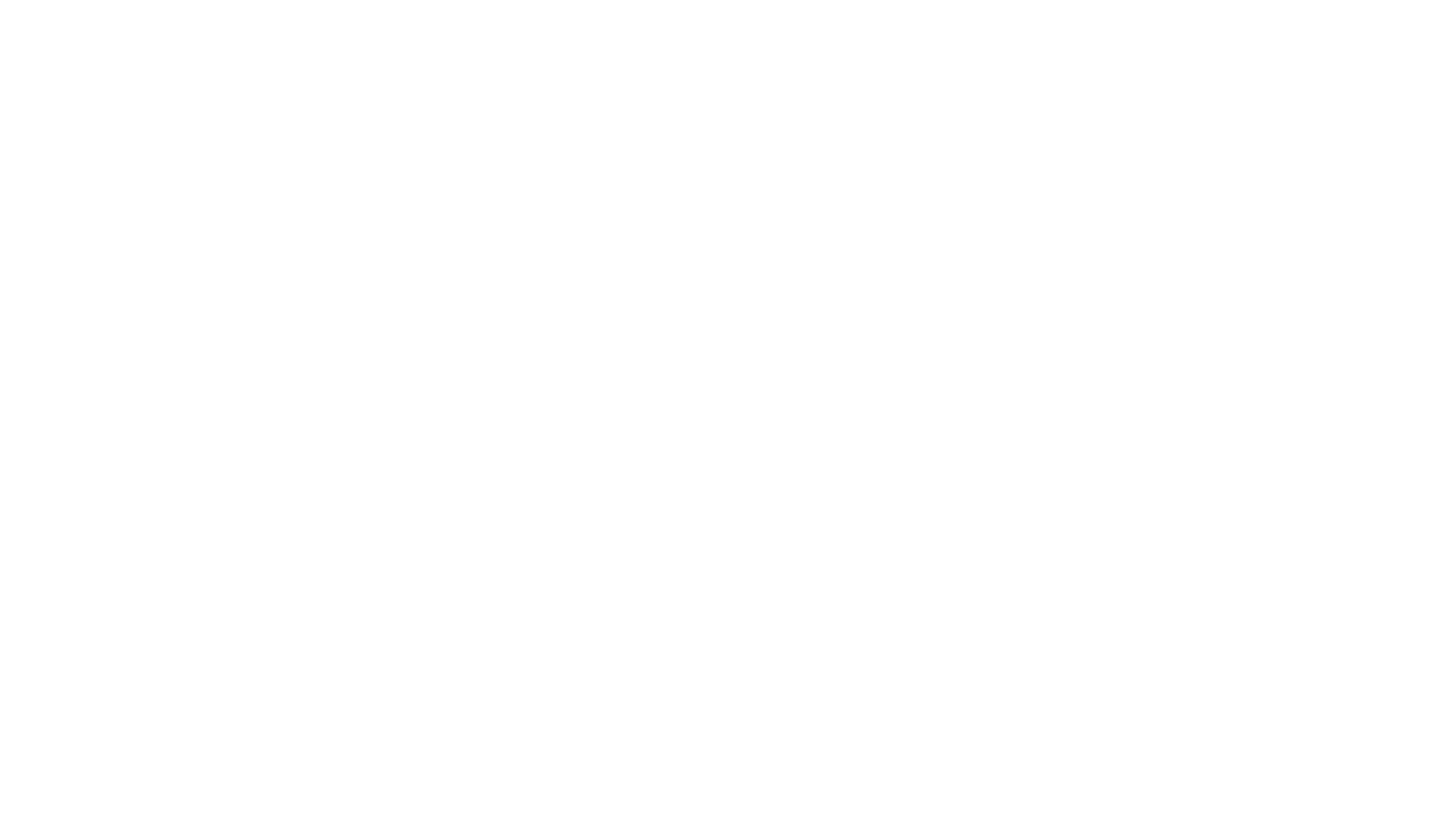 Workers:Screening
Workers:Screening
All persons who desire to work with the children participating in our programs and activities will be screened.
Written Application
All persons seeking to work with children must complete and sign a written application. The application will request basic information from the applicant and will inquire into previous experience with children, if any, previous church affiliation, reference and employment information.
Written Application
All applicants shall sign a self-disclosure form confirming they have not previously been convicted for any offence involving any type of harm to a child or children, and declare anything that may affect their suitability to work with children.
Reference Checks
Before an interview at least two of the applicant’s references will be checked. These references should from an institution as opposed to personal or family references.
Reference Checks
Preferably, references should be from organizations where the applicant has worked with children in the past. One should be from the applicant’s former pastor.
Personal Interview
Upon completion of the application, a face-to-face interview may be scheduled with the applicant to discuss his/her suitability for the position.
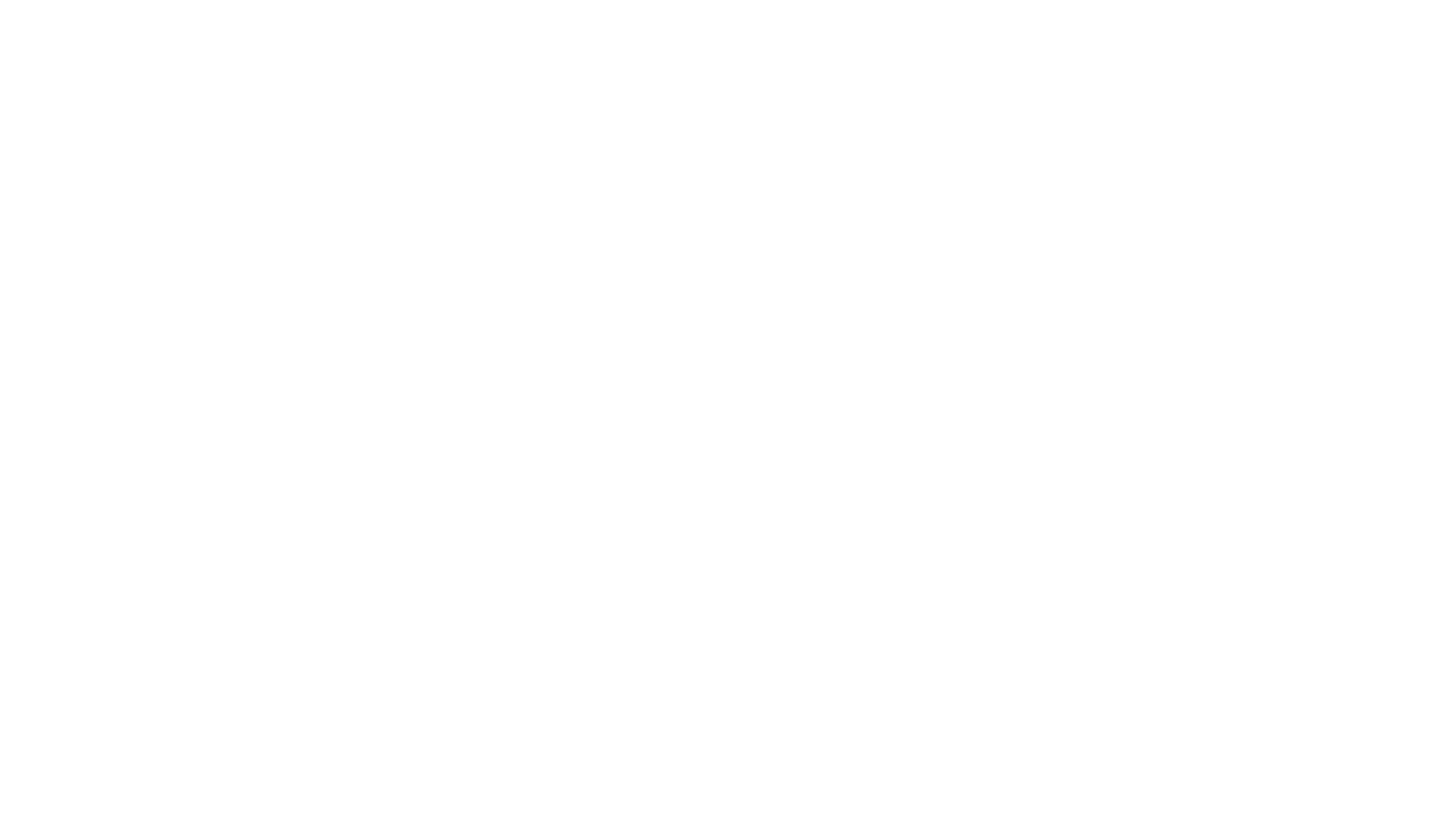 Workers:Teenagers
There may be times when it is necessary or desirable for child ministry workers, who are themselves under age 18, to assist in caring for children during programmes or activities.
The following guidelines apply to teenage class assistant workers:
Must be at least age 14.
 Must be screened as specified above.
Must be under the supervision of an adult and must never be left alone with children.
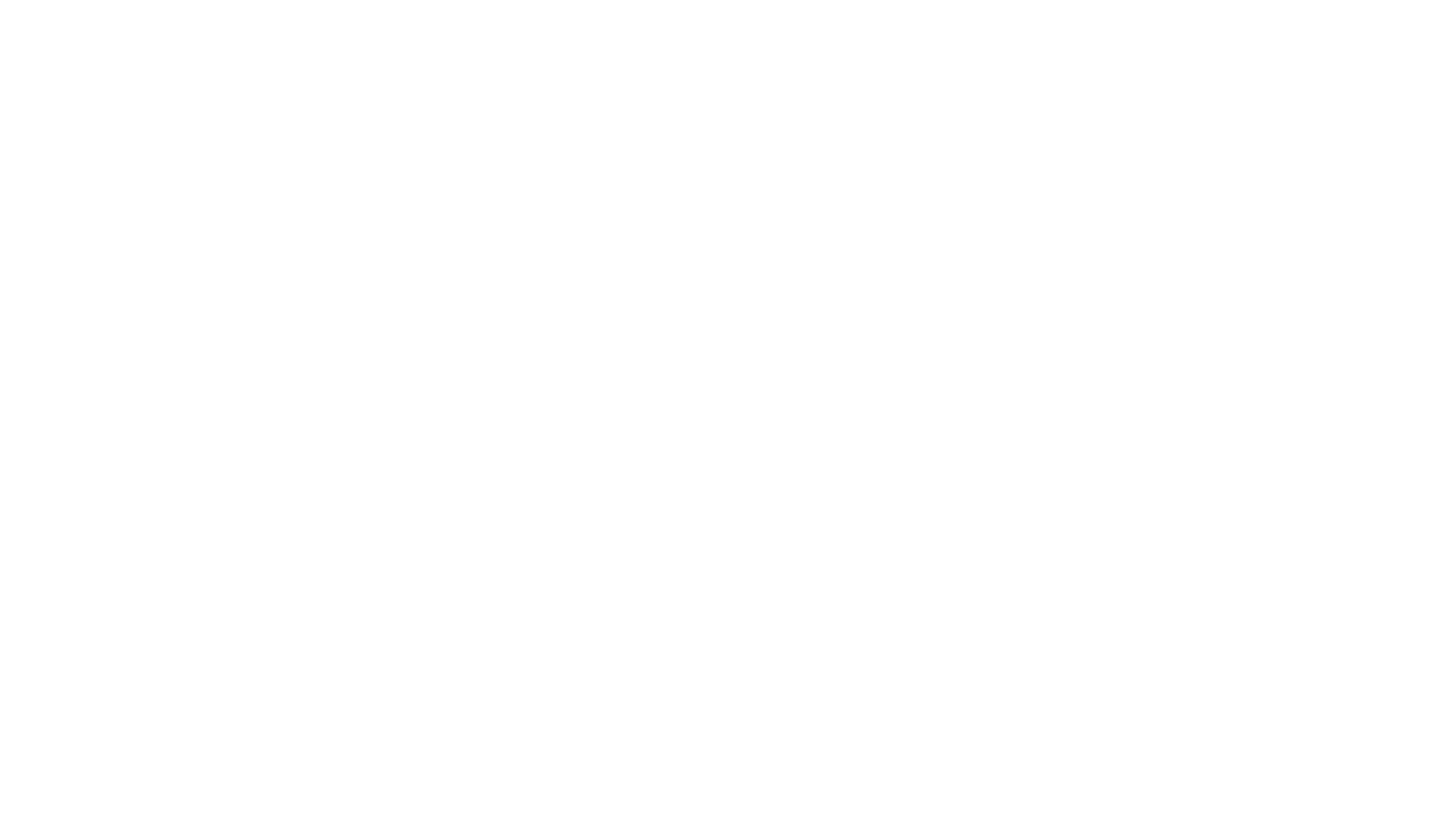 Adult Oversight Guidelines (AOGs)
1. Two Adult Rule 
The goal is to have a minimum of two unrelated adult workers in attendance at all times when children are being supervised during our programmes and activities.
Some youth classes may have only one adult teacher in attendance during the class session; in these instances, doors to the classroom should remain open and there should be no fewer than three students with the adult teacher.
Minors are not to be left alone with one adult on the premises or in any sponsored activity unless in a counselling situation.
2. Mixed Male-Female Groups Where there are mixed male-female groups there must be male and female leaders. In case where, for example 
there is a girls’ group with a male facilitator/leader, there must also be a female facilitator/leader present.
3. Visible Ministry Policies 
No workers are ever to be alone with a child. At least two workers should be present whenever possible.
If a child arrives early, keep the door open and remain visible.
Doors without a glass pane installed should never be closed completely when children are inside with adults.
When holding a private talk with a student, especially of the opposite sex, be sure to sit in view of an open door or window.
4. Toilet Facilities Policies 
Our church will seek, as possible, to provide or reserve separate toilet facilities for males and females. As much as possible separate facilities will be provided for boys and girls.
4. Toilet Facilities Policies 
For children under five years old, workers should escort a group of children to the toilet. They should always    go in a group, never taking     a child alone. The workers should check the toilet first  to make sure that it is vacant, and then allow the children inside.
4. Toilet Facilities Policies 
The workers should remain outside and then escort the children back to the classroom. If a child is taking longer than seems necessary, the worker should call the child to see if assistance is needed.
4. Toilet Facilities Policies 
For the protection of all, workers should never be alone with a child in a toilet with the door closed. If a child requires assistance, the workers should always leave the door open far enough that other workers can see in. Do not allow the children to “watch” while another child is using the toilet.
4. Toilet Facilities Policies 
For children over the age of five,   at least one adult male should take boys to the toilet and at least one adult female should take girls. The worker should check to make sure that the toilet is vacant, and then allow the children inside. The worker should then remain outside the toilet door and escort the children back to the classroom.
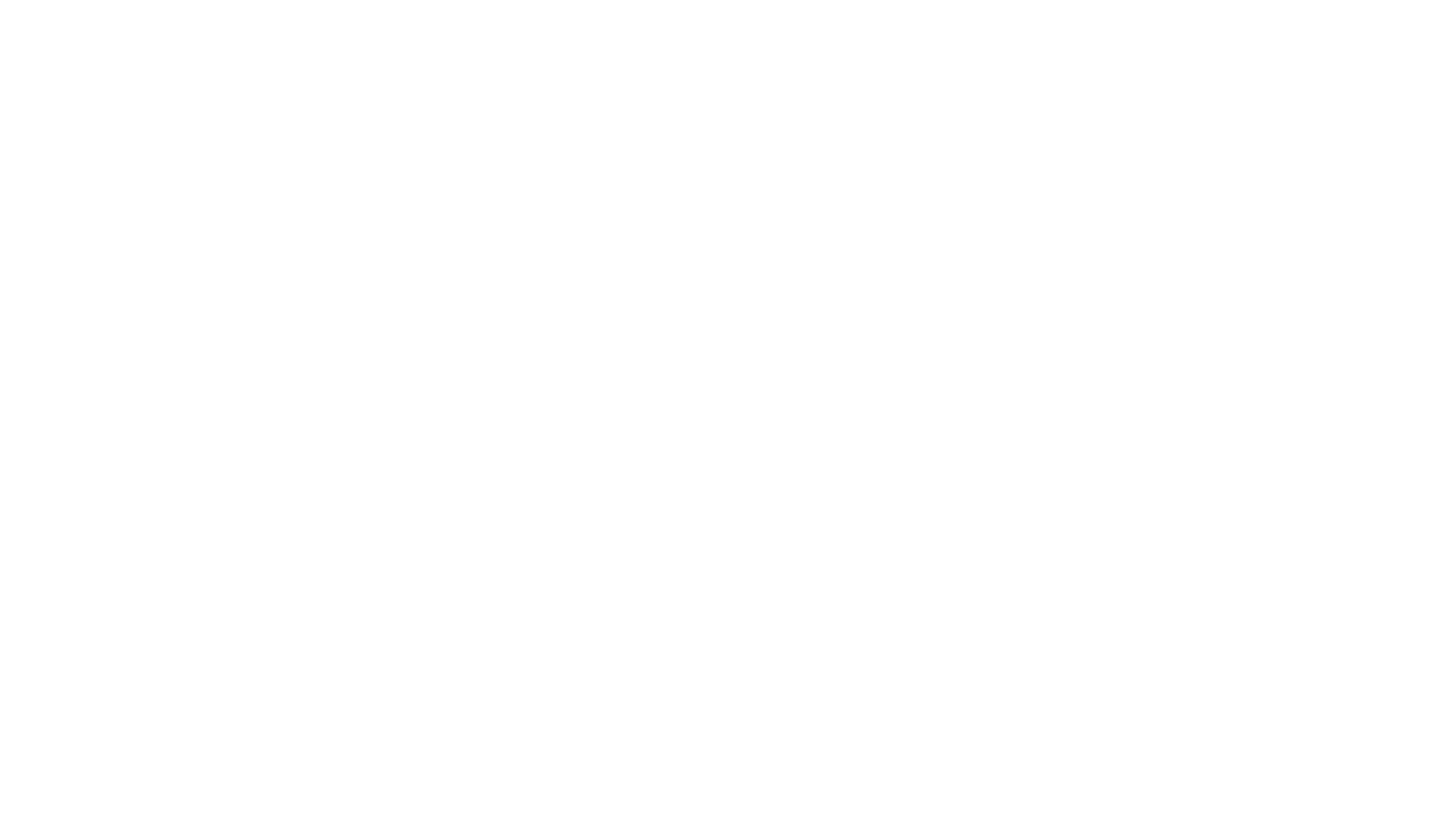 Code of Conduct
Code of Conduct
Workers involved in children’s ministry agree not to:
Engage in inappropriately rough physical play with a child or young person (not their own).
Use physical means or corporal punishment to discipline or control a child, other than reasonable restraint such as by holding a child to minimize injury.
Code of Conduct
Hold, kiss, cuddle, or touch a child (not their own) in an age/culturally inappropriate manner OR in a manner considered inappropriate by reason of the nature of the program/activity/ occasion/event, except for appropriate touch (for example to comfort distress).
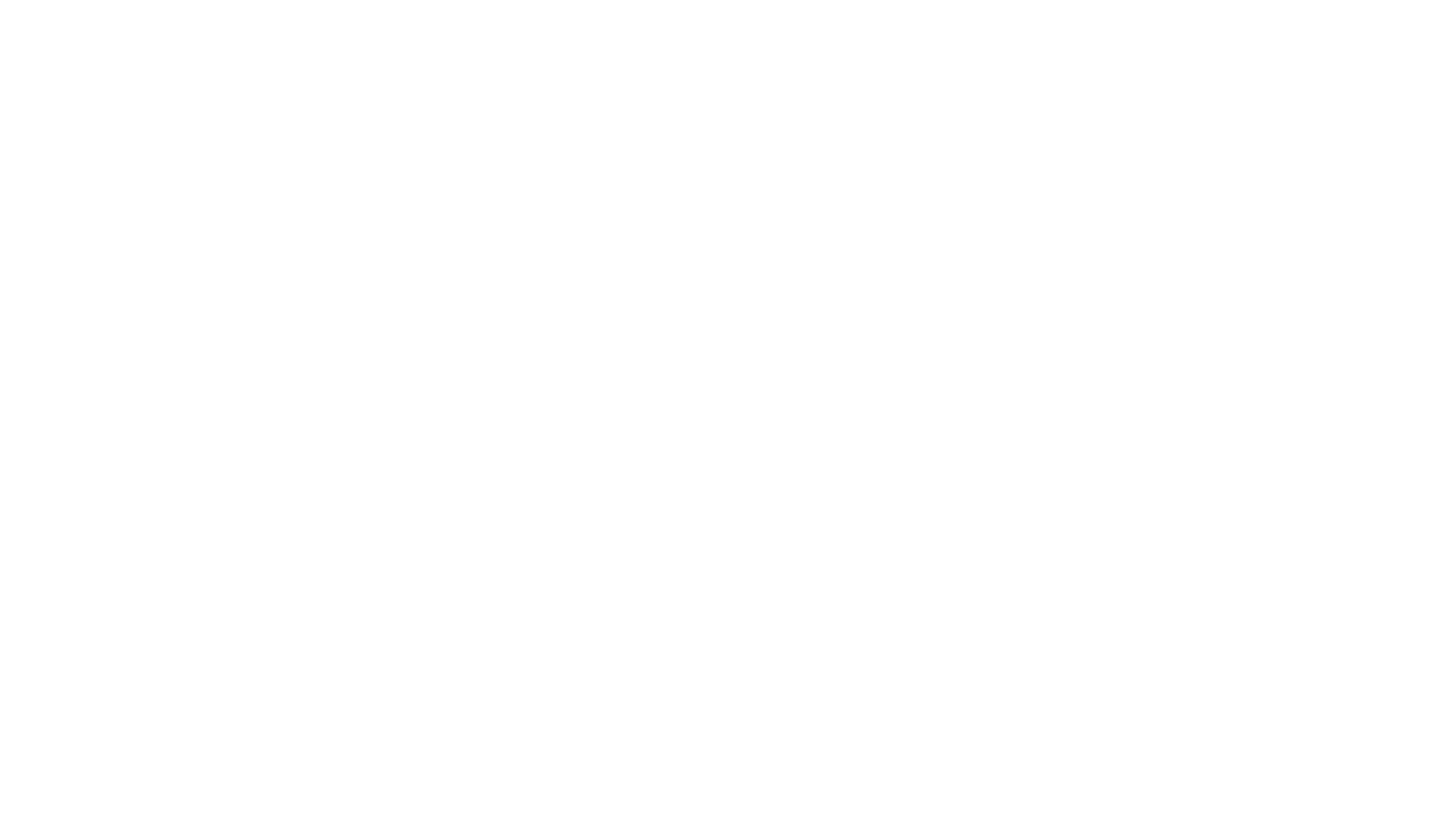 Responses to Allegations of Child Sexual Abuse
If a worker involved in the care of children becomes aware of suspected sexual abuse of a child under his/her care, this should be reported immediately to the designated person for further action, including reporting to authorities as may be mandated by state law. This verbal report should be accompanied by a written Abuse Incident Report. (See Appendix B.)
If an incident of child sexual abuse is alleged to have occurred at our church sponsored programs or activities, the following procedure shall be followed:

 1. The parent or guardian of  the child will be notified.
2. The worker or church member alleged to be the perpetrator of the abuse must immediately cease involvement in ministry pending an investi-gation and instructed to remain away from the premises during the investigation. He or she should be instructed to have no contact with the victim or with witnesses.
3.   Our church commits to report allegations of abuse to the civil authorities and to fully cooperate with their investigation of the incident.
4.  Our church must designate a spokesperson to the media concerning incidents of abuse or neglect. The advice of legal counsel will be sought before responding to media inquiries or releasing information about the situation to the congregation. All other representatives of our church should refrain from speaking to the media.
5.   A pastoral visit will be arranged for those families who desire it.  This should be for the purpose of providing pastoral support during the time of crisis and not for the purpose of investigating the incident or influencing the investigation.
6.   Any person who is found guilty of the alleged abuse or misconduct must be removed from their position working with children or youth.  At this point the perpetrator will be turned over to the governing authorities so that the legal process may take its course.
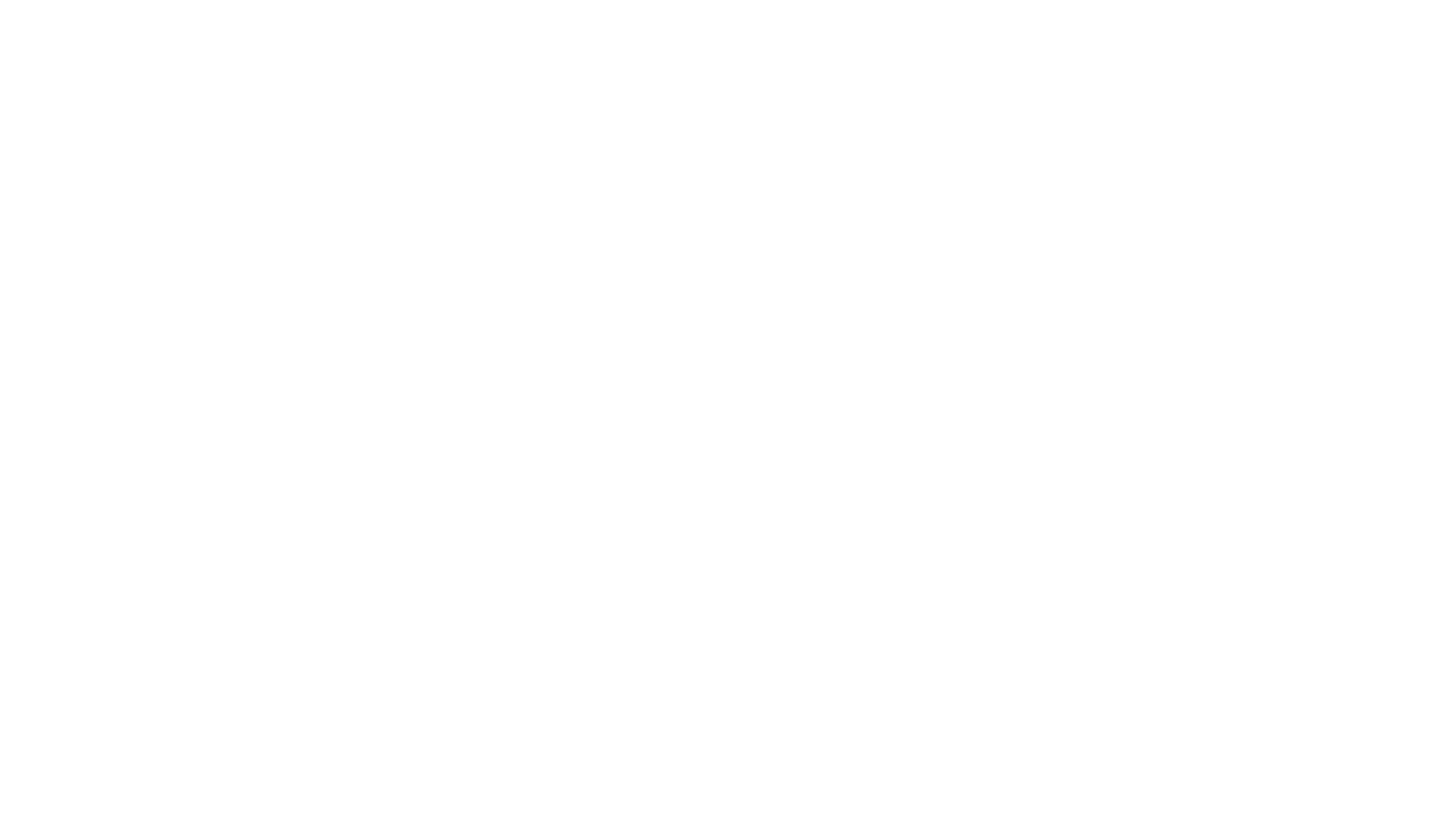 Responses to Victims of Child Sexual Abuse
Our church commits to the following pastoral care ministry for the family and victims of child sexual abuse who experienced the abuse while involved in an official ministry of the church:
Providing a medical examination and treatment for the victim	
Pastoral and professional counselling for the victim and his or her family.	
Legal counsel and advice for the victim and the family. 
Financial support for the above pastoral care ministries.
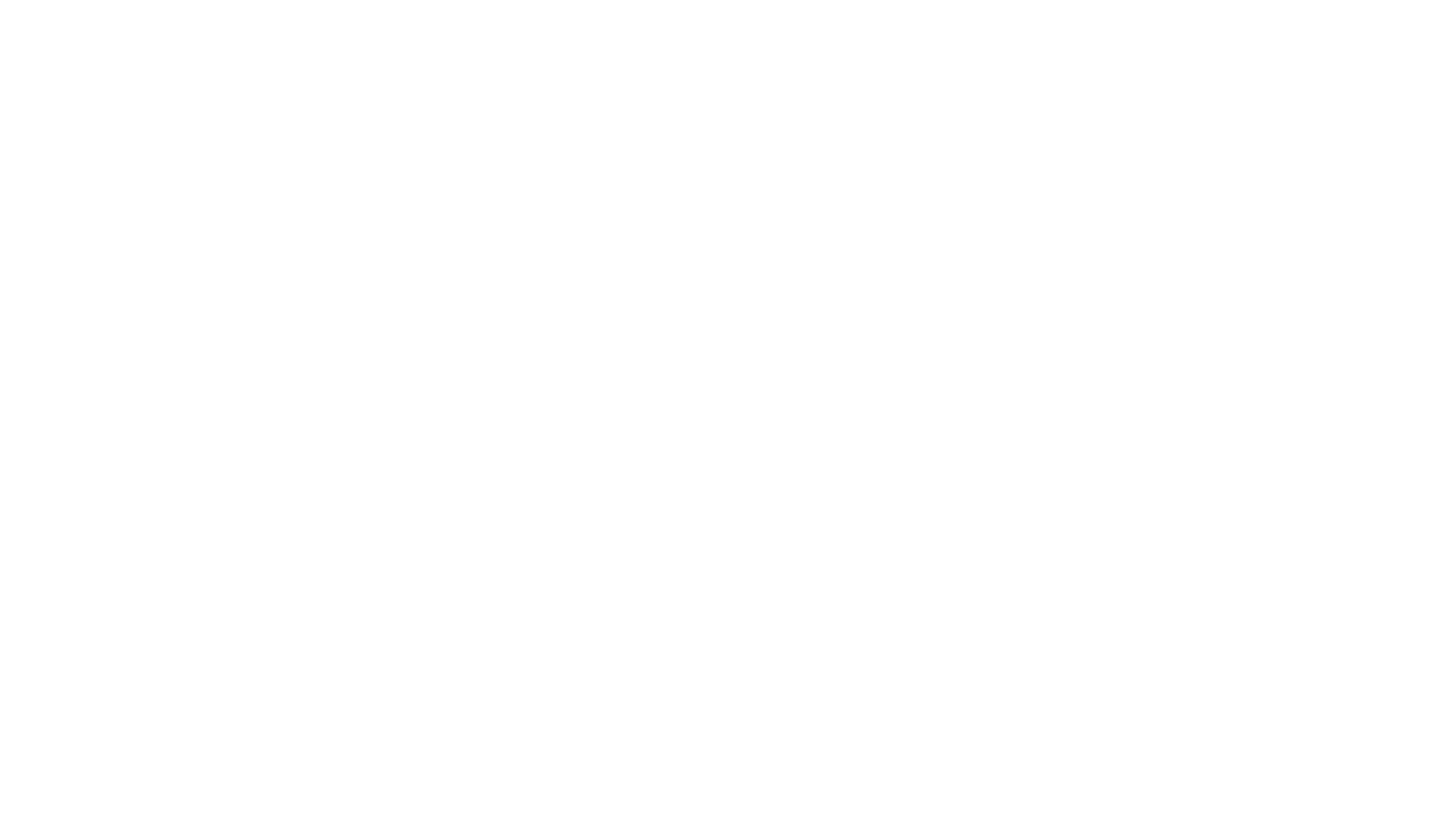 Training
Our church will provide training on this child protection policy to the following:
1.  All church leaders. They will go through training on this policy and its requirements regardless whether they are involved in children’s ministry or not.
2.	All new childcare workers.  In addition, our church will strive to provide opportunities for additional training classes or events on an annual basis. All workers are strongly encouraged to attend these training events.
3. To all parents of children who attend the various children’s ministries of the church.
       
4. To all children who attend the various children’s ministries of the church.     
5. Training will be done in an age appropriate and culturally sensitive manner.
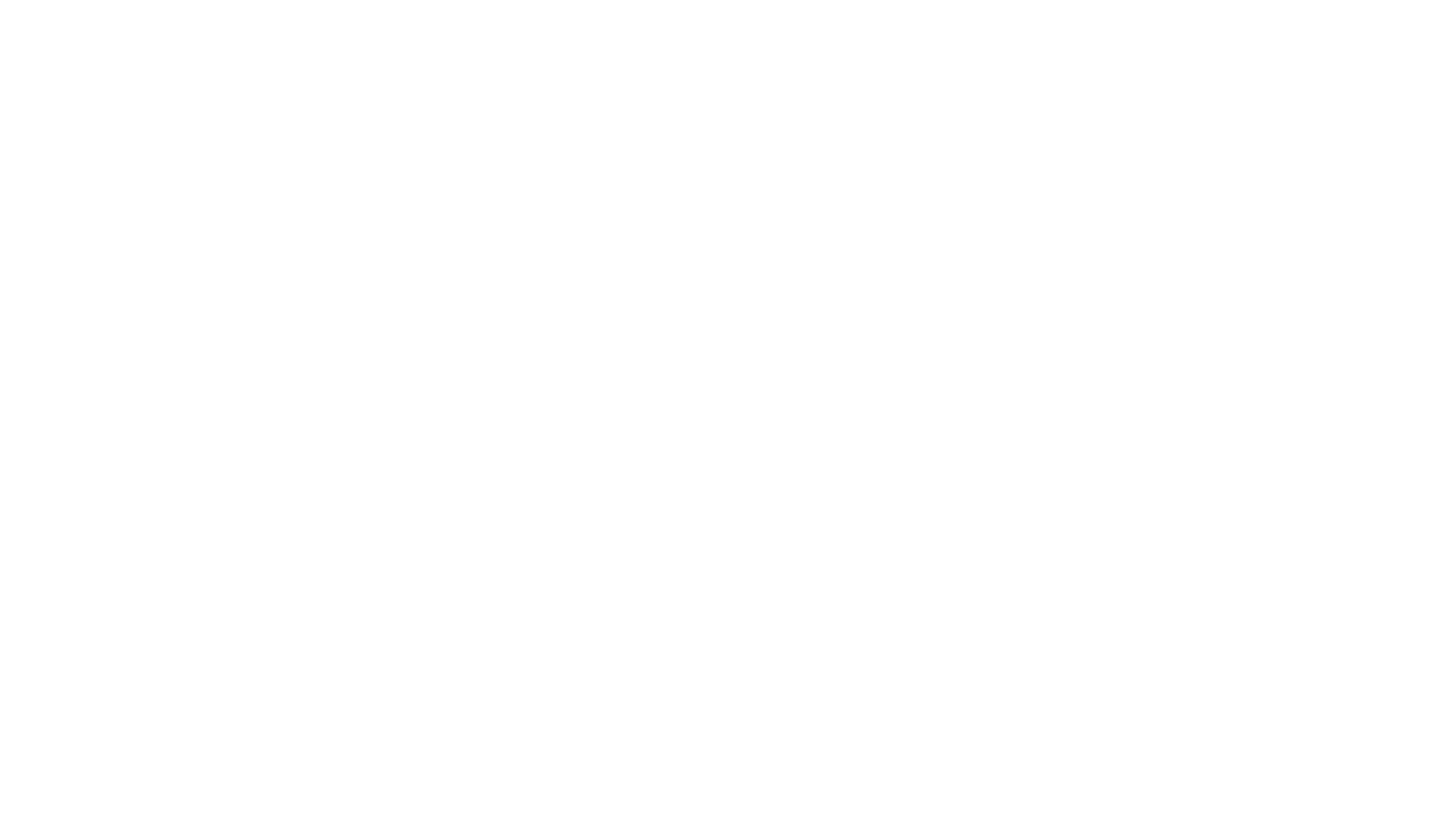 Forms
Appendix A
 
Children’s Ministry Application Form

Appendix B
 
Abuse Incident Report
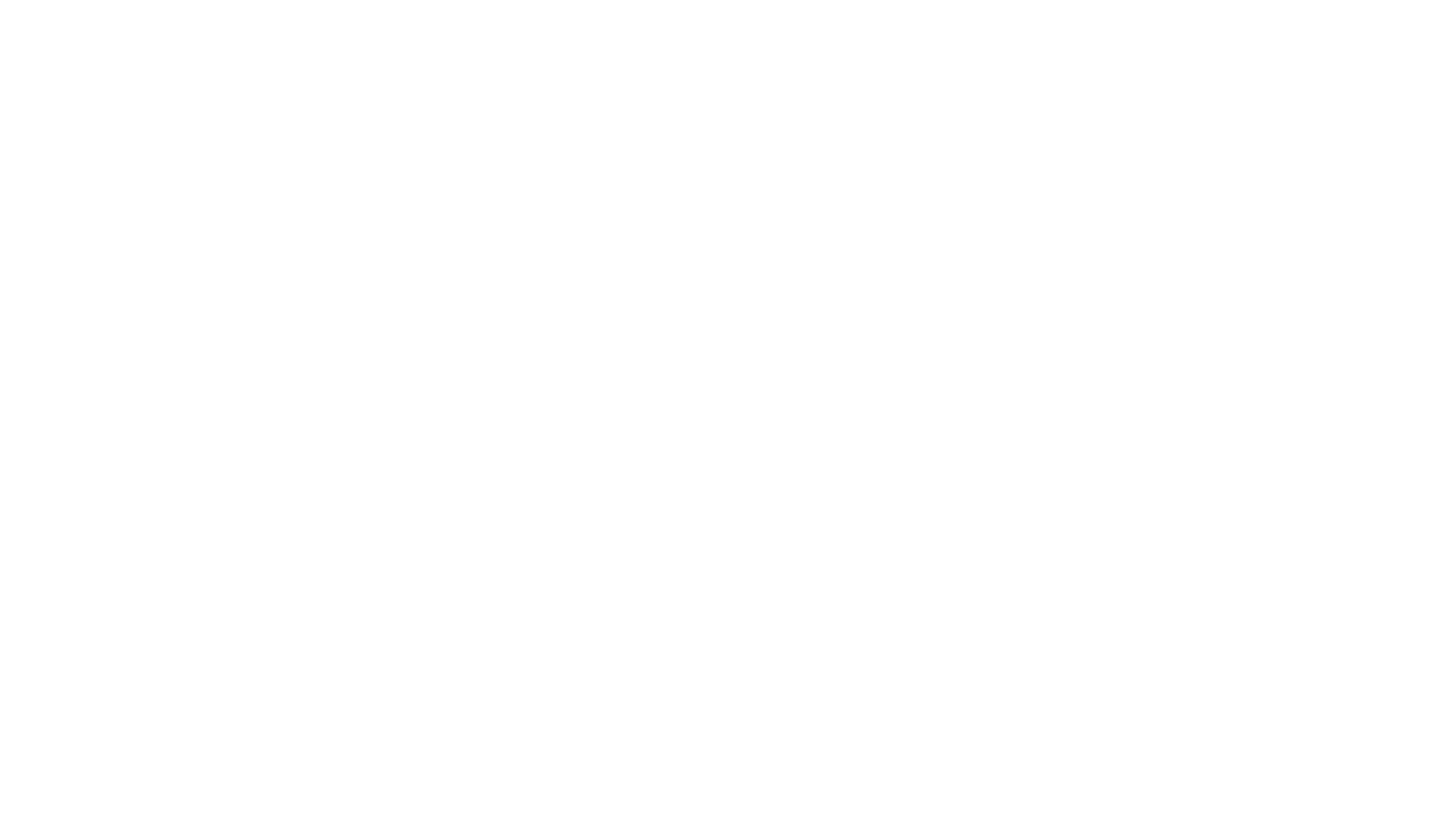 Questions?
May God help us to make our churches
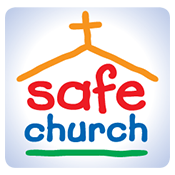 safe places for our children!